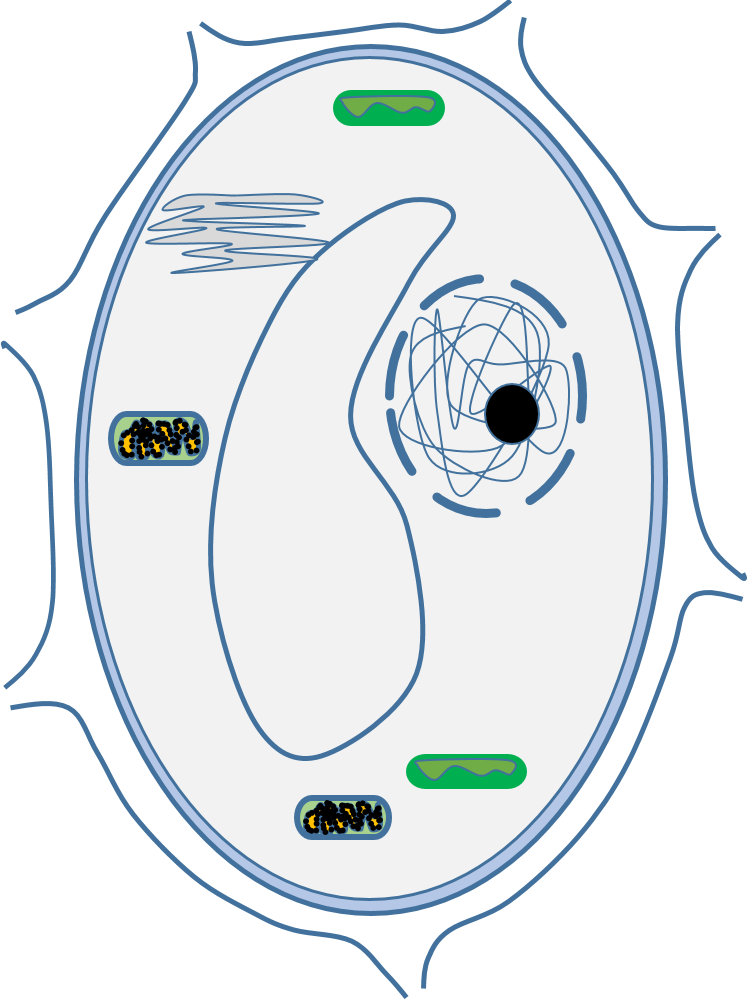 মাল্টিমিডিয়া ক্লাসে
সু-স্বাগতম
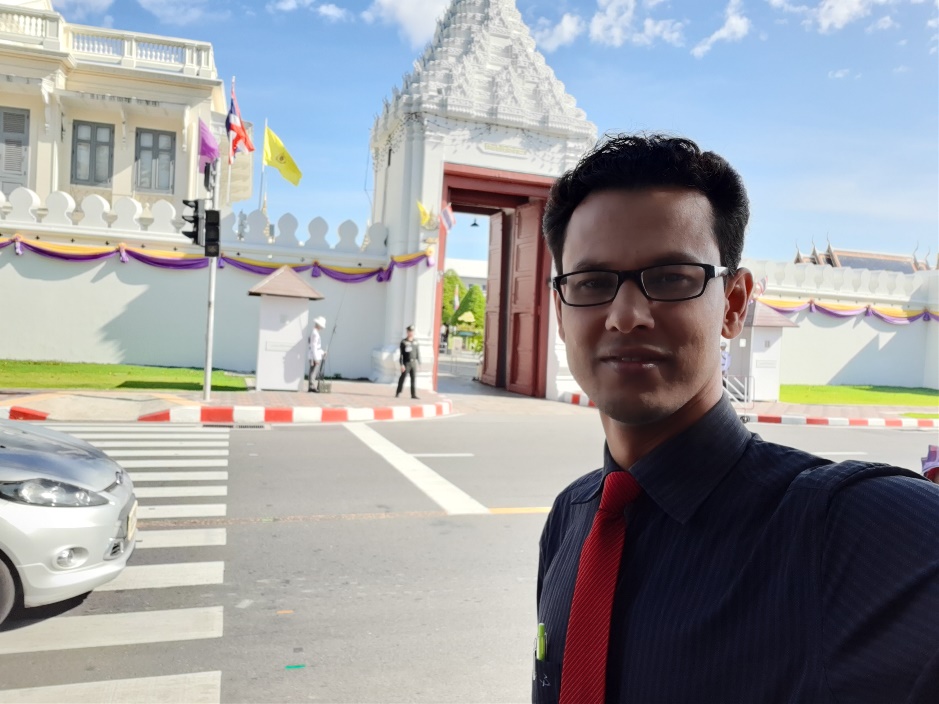 পরিচিতি
নামঃফেরদৌস ওয়াহিদ 
সহকারী শিক্ষক(বিজ্ঞান)
মাধবপুর পাইলট উচ্চ বিদ্যালয় 
মাধবপুর হবিগঞ্জ 
মোবাইলঃ০১৭১০১৯৬৪০২ 
ইমেইলঃferdauswahid402@gmail.com
শ্রেণীঃ নবম/দশম  
শিক্ষার্থী সংখ্যাঃ ৪০ জন 
বিষয়ঃ জীব বিজ্ঞান
অধ্যায়ঃ ২য় অধ্যায়  
পাঠঃ জীবকোষ ও টিস্যু  
সময়ঃ ৪০ মিনিট
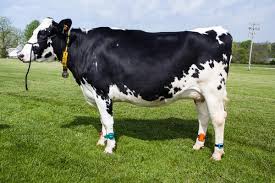 কিসের ছবি দেখছ?
প্রাণিদের দেহ কী দ্বারা গঠিত?
প্রাণি কোষ
আমাদের আজকের বিষয় ---
প্রাণিকোষ ও প্রাণি টিস্যু
শিখনফল
ক) বিভিন্ন প্রকার প্রাণিটিস্যুর নাম বলতে পারবে, 
খ) বিভিন্ন প্রকার প্রাণিটিস্যু ব্যাখ্যা করতে পারবে,
বিভাজিত শিখনফল-
১) আবরণী টিস্যু ব্যাখ্যা করতে পারবে,
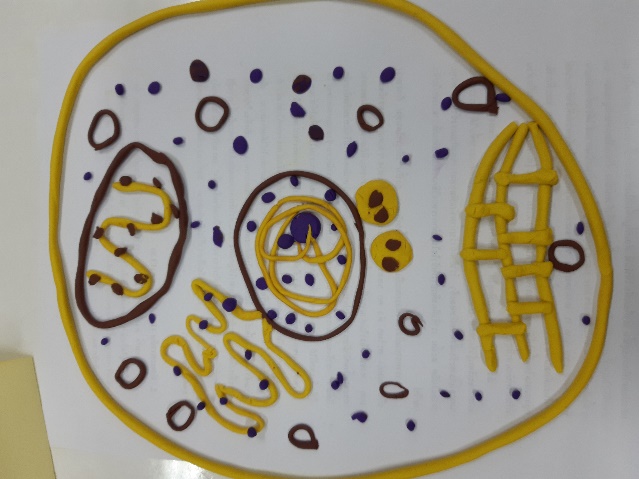 কিসের ছবি?
কোষের
কোষ সমষ্টিকে কী বলে?
মিলিয়ে নাও
একই ভ্রুণীয় কোষ থেকে উৎপন্ন হয়ে এক বা একাধিক ধরনের কিছু সংখ্যক কোষ জীবদেহের কোনো নির্দিষ্ট স্থানে অবস্থান করে সমষ্টিগতভাবে একটা কাজে নিয়োজিত্ন থাকলে ঐ কোষ সমষ্টিকে টিস্যু বলে।
একক কাজ
বিভিন্ন প্রকার যোজক টিস্যুর প্রবাহ চিত্র তৈরি কর।
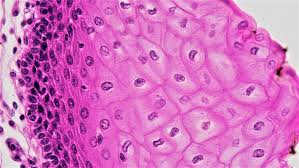 স্কোয়ামাস আবরণী টিস্যু
এই কোষগুলো মাছের আইশের মত চ্যাপ্টা এবং নিউক্লিয়াস আকারে বড় হয়। এরা ছাকনির কাজ করে।
বৃক্কের বোম্যান্স ক্যাপসুলের প্রাচীর
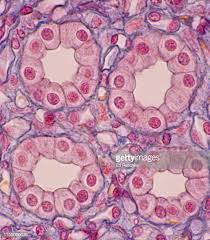 কিউবয়ডাল আবরণী টিস্যু
এদের দৈর্ঘ্য,প্রস্থ ও উচ্চতা সমান হয়।এরা ঘণাকার হয়। 
উদাহরণঃ বৃক্কের সংগ্রাহক নালী।
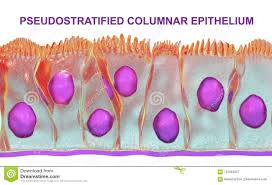 কলামনার আবরণী টিস্যু
এই টিস্যুর কোষগুলো স্তম্ভের মত সরু ও লম্বা। 
উদাহরণ-প্রাণির অন্ত্রের প্রাচীরের টিস্যু
জোড়ায় কাজঃ
কোষের আকৃতি, অবস্থান ও কাজের প্রকৃতির উপর ভিত্তি করে আবরণী টিস্যু ব্যাখ্যা কর।
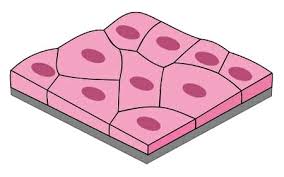 সাধারণ আবরণী টিস্যু
এরা ভিত্তি পর্দার উপর কোষগুলো স্তরে সজ্জিত থাকে।
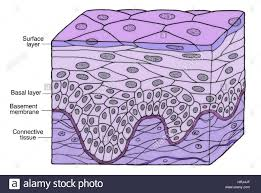 স্ট্রাটিফাইড আবরণী টিস্যু
এরা ভিত্তিপর্দার উপর একাধিক স্তরে সজ্জিত থাকে। অনেক টিস্যু আছে যার স্তরের সংখ্যা মিনিটের মধ্যে পালটে যেতে পারে। একে ট্রানজিশনাল টিস্যুও বলে। 
উদাহরণ-মেরুদন্ডী প্রাণিদের ত্বক
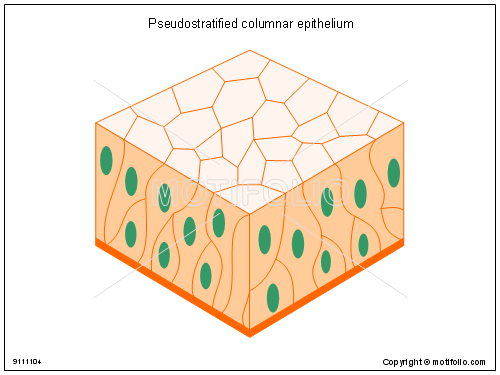 সিউডো-স্ট্রাটিফাইড আবরণী টিস্যু
এই টিস্যুর কোষগুলো ভিত্তি পর্দার উপর একস্তরে সজ্জিত থাকে। কিন্তু তাদের উচ্চতা ভিন্ন হওয়ায় এদের স্তরীভূত মনে হয়। 
উদাহরণ- ট্রাকিয়া
দলীয় কাজঃ
কাজের উপর ভিত্তি করে আবরণী টিস্যু ব্যাখ্যা কর।
মূল্যায়ন
টিস্যু কী?
প্রাণিটিস্যু কয় প্রকার? 
আবরণী টিস্যুর কাজ কী? 
স্ট্রাটিফাইড আবরণী টিস্যু কী?
সিউডো-স্ট্রাটিফাইড আবরণী টিস্যু কী?